I Conferência NACIONAL SOBRE DANO AMBIENTALOAB SantosO INCÊNDIO NO POLO INDUSTRIAL ALEMOA
GERENCIAMENTO DE DESASTRES

MAURÍCIO DUARTE DOS SANTOS
Advogado,
Doutorando em Direito Político e Econômico
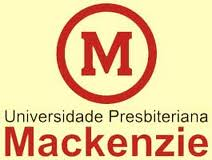 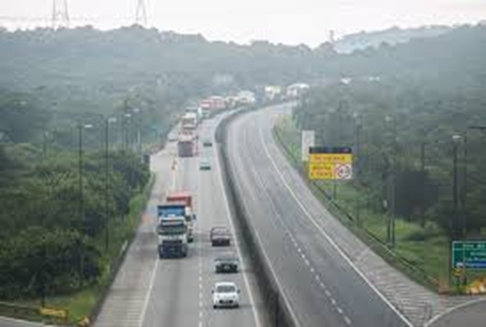 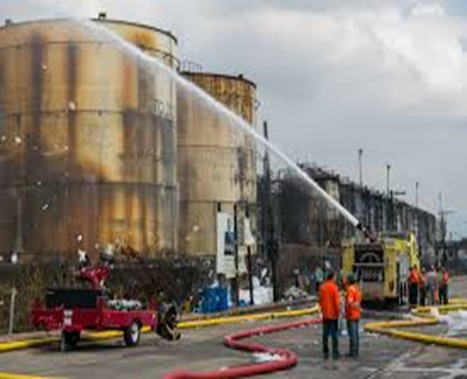 plano de exposição
- Apresentação do tema
  “Caso Ultracargo”
- “Novo” cenário de desastres   
  e o Direito
- Conceitos de desastres
- Direito dos Desastres
- Expectativas
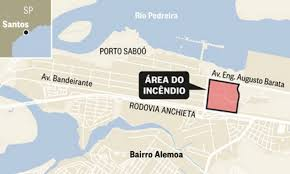 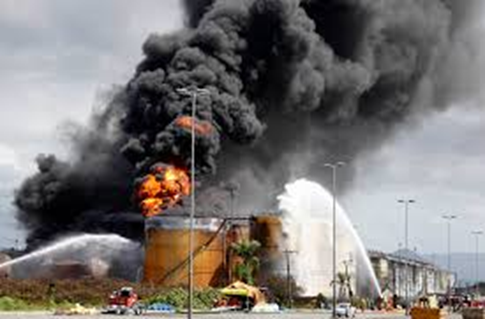 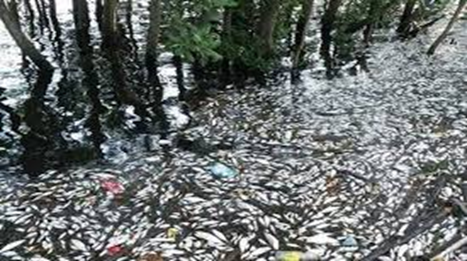 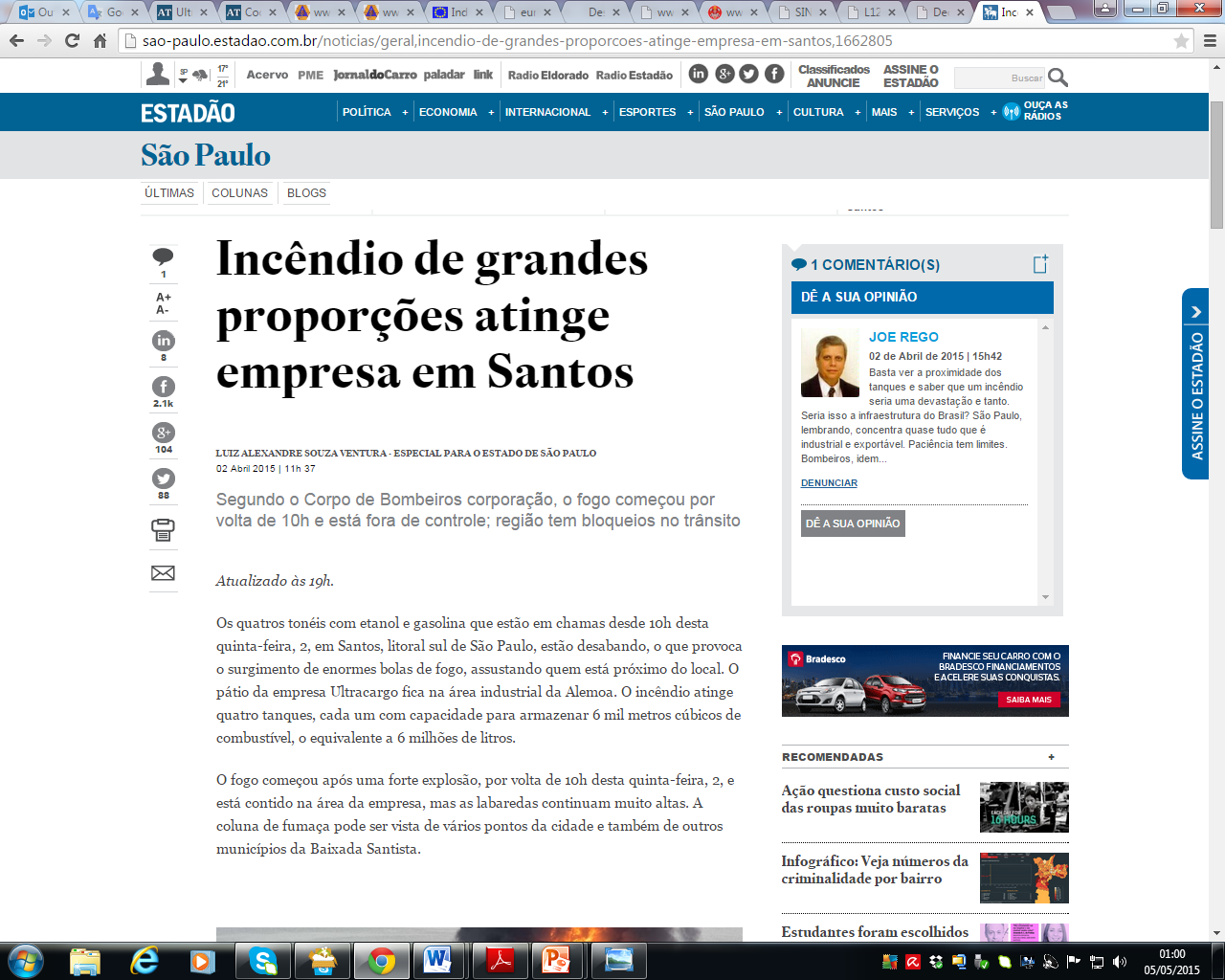 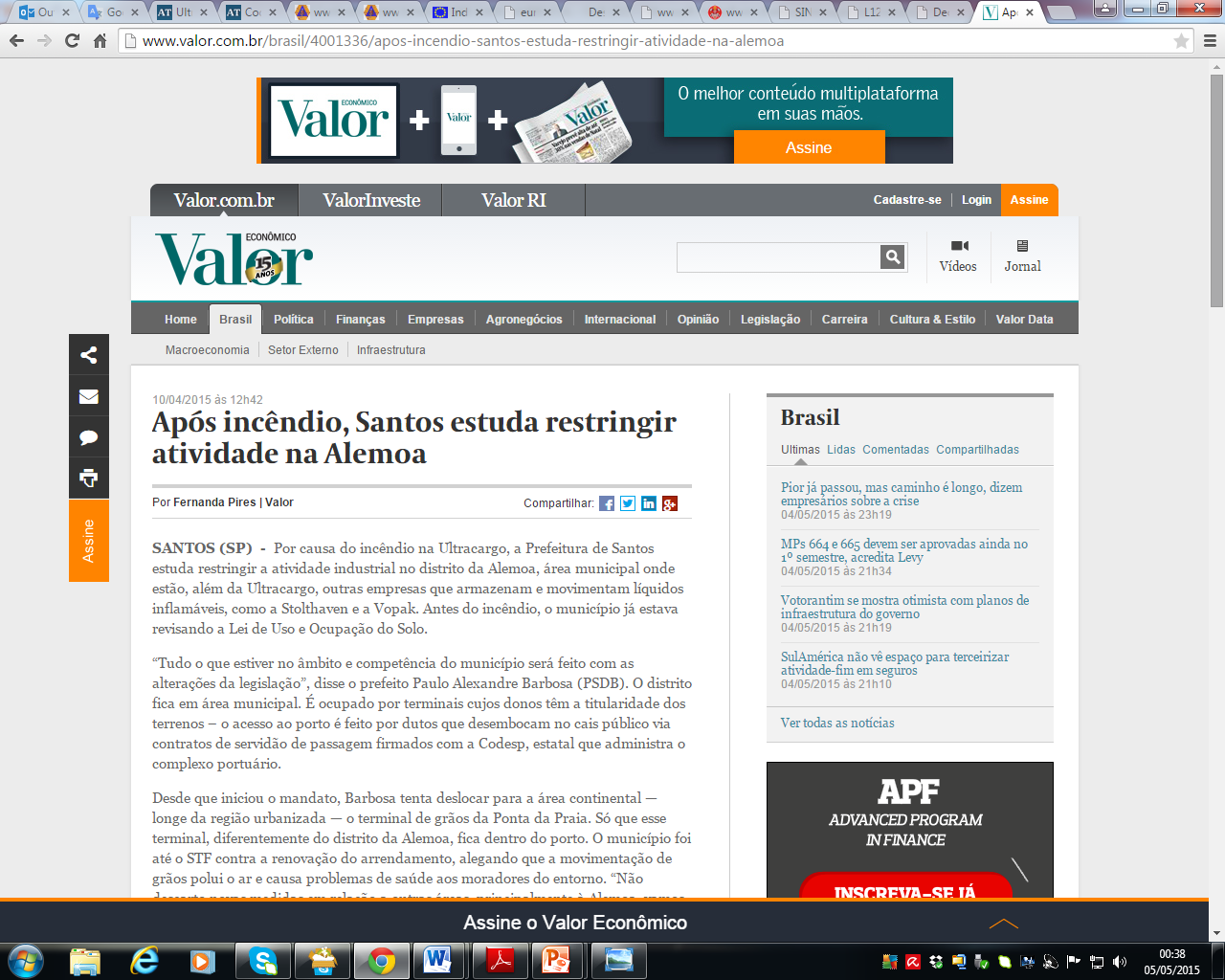 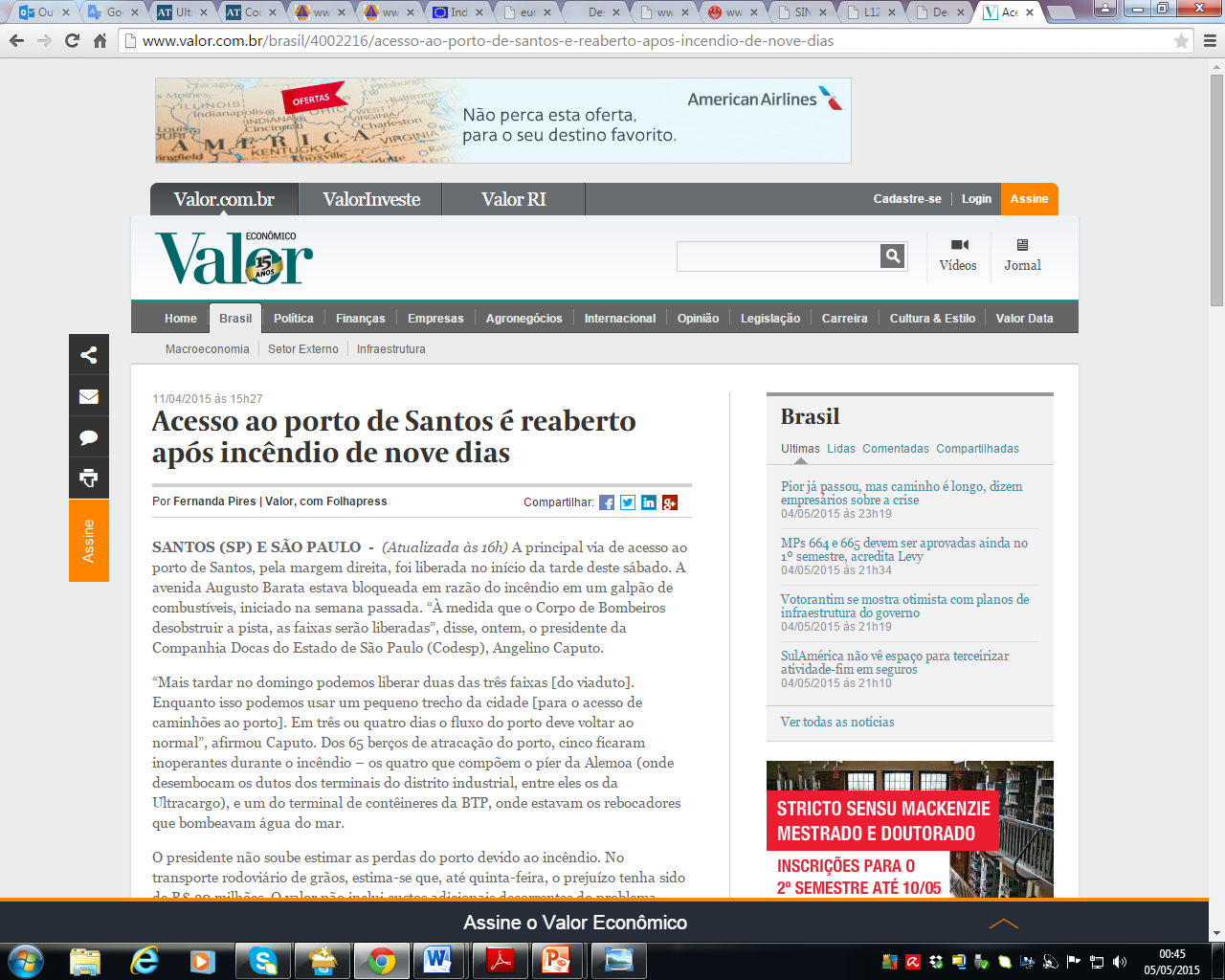 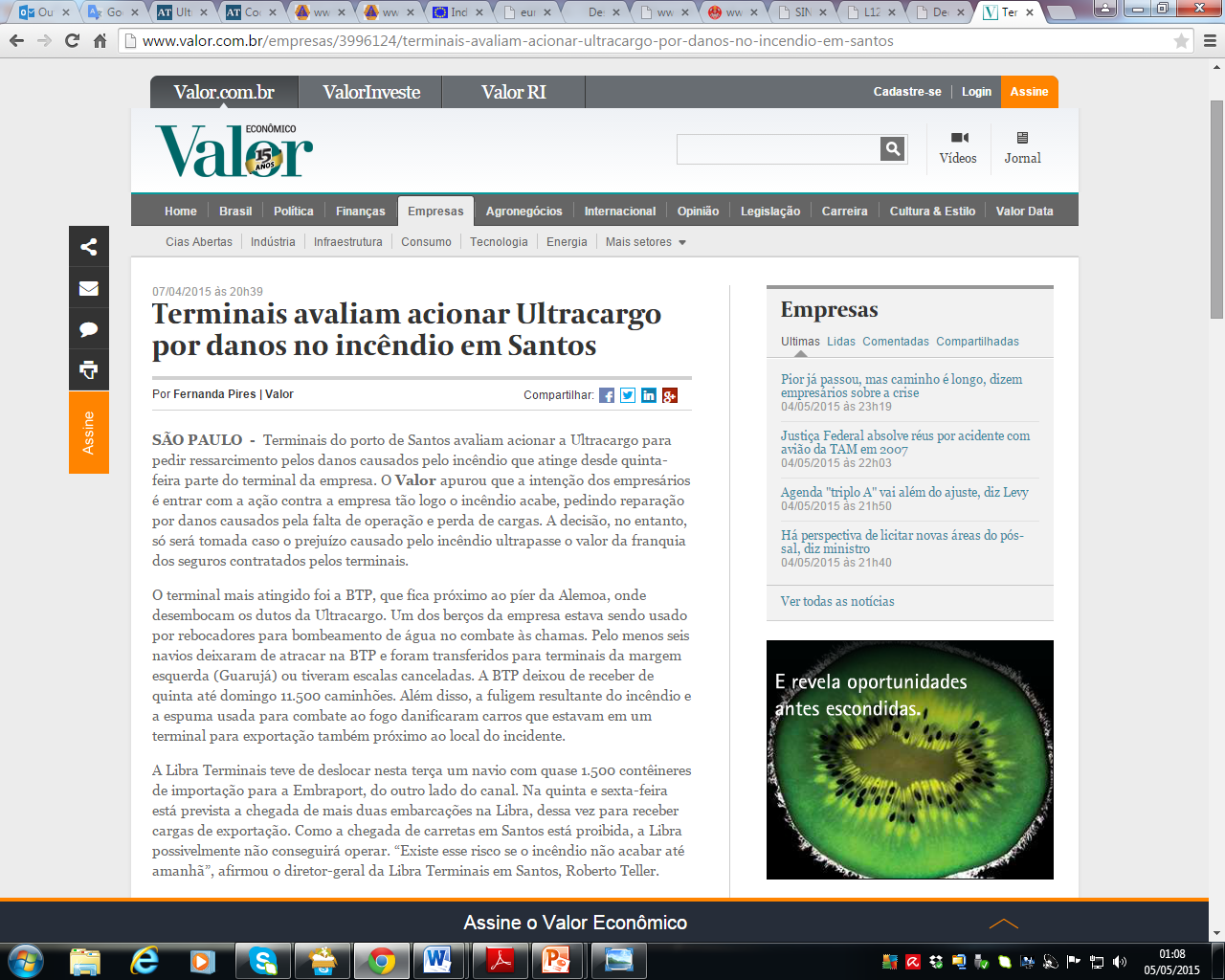 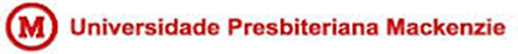 “NOVO” CENÁRIO DEDESASTRES E O DIREITO
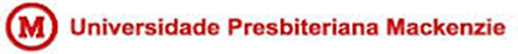 Conceitos
Desastre é “ uma situação ou evento, que supera a capacidade local, necessitando uma assistência  nacional ou internacional; um acontecimento imprevisto e, muitas vezes repentino que causa grande dano, destruição e sofrimento humano”. (Tradução livre)
Desastre: “acontecimento calamitoso, que em geral ocorre de súbito e causa grande dano ou prejuízo; acidente”. (FERREIRA, 1993)
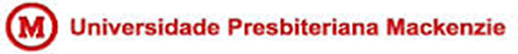 Conceitos
“Desastres ambientais consistem em eventos (de causa natural, humano ou mista) capazes de comprometimento de funções ambientais ou lesões a interesses humanos, mediados por alguma mudança ambiental”. (Farber, 2010, grifo nosso)


“Desastres naturais são fenômenos meteorológicos e climáticos extremos que se produzem por causas naturais em qualquer lugar do mundo ou quando existem regiões mais vulneráveis que outras. Estes fenômenos constituem desastres naturais quando ocasionam a destruição de vidas e de meios de subsistência entre a população. (Organização Meteorológica Mundial - OMM, grifo nosso)

“Desastre: resultado de eventos adversos, naturais ou provocados pelo homem sobre um ecossistema vulnerável, causando danos humanos, materiais ou ambientais e consequentes prejuízos econômicos e sociais” (Art. 2º, II do Decreto nº 7.257, de 4 de agosto de 2010).
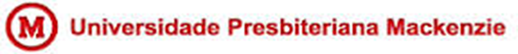 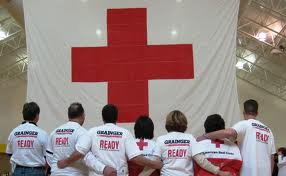 Segundo a Cruz Vermelha,
para um evento “desastre” entrar na plataforma de dados especializada (EM–DAT) deve attender
ao menos um dos seguintes critérios:

10 ou mais pessoas declaradas mortas (desaparecidas ou por morte presumida);

100 ou mais pessoas declaradas como afetadas;

Declaração de estado de emergência e/ou;

Convocação de assistência internacional.
DIREITO DOS DESASTRES
Em 25/06/07, a Faculdade de Direito de Berkeley (Califórnia, Estados Unidos) promoveu um workshop com dezoito pesquisadores dedicados ao estudo dos eventos gerados pelos desastres, que se reuniram com o intuito de discutir estratégias capazes de solucionar os problemas relacionados ao gerenciamento dos desastres.


 Os pesquisadores defendem uma disciplina particular para o estudo destas questões. A disciplina envolve discussões sobre políticas públicas, economia, planejamento urbano, ciência ambiental, e outras disciplinas acadêmicas relevantes, assim como o direito.


Partindo dessa premissa, passa-se a falar em Direito dos Desastres.
DIREITO DOS DESASTRES
CARACTERÍSTICAS:


Multidisciplinaridade;

Unificação com conceito de gestão de risco;

Ligação “umbilical” com o Direito Ambiental.
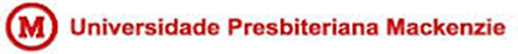 Quais lições podem ser trocadasentre o Direito dos Desastres e o Ambiental?
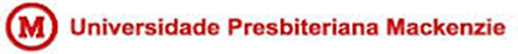 Princípios
Proporcionalidade
Precaução
Prevenção 
Informação
Fundamentação
Provisoriedade das decisões ou da Adaptabilidade

(Carvalho e Damacena, 2013)
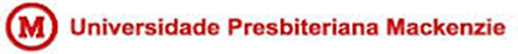 Expectativas
Fortalecimento das estruturas objetivando aplicabilidade e efetividade de normas ambientais.

Maior relação interdisciplinar e multidisciplinar dos atores do Direito com outros atores no cenário de desastres.

Reconhecimento por parte dos setores de produção e economia quanto à necessidade de adaptação às incertezas.
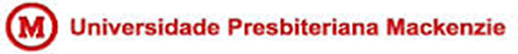 “Alguns eventos catastróficos, mesmo diante de sua remota probabilidade, podem ter consequências tão catastróficas capazes de justificar que tais riscos sejam levados em consideração” ( FARBER, 2012)
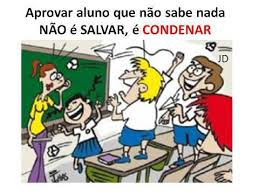 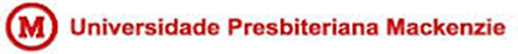 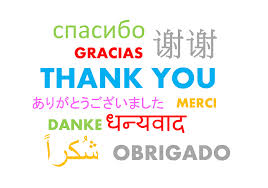 mduarte.law@hotmail.com